স্বাগতম
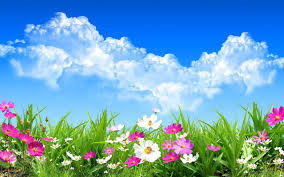 পরিচিতি
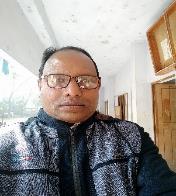 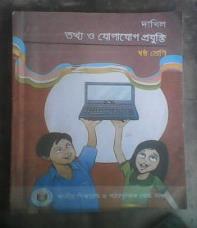 আব্দুল হাদী
 সহকারি শিক্ষক ( আই,সি,টি )
 বালিধা পাঁচাকড়ি দাখিল মাদ্রাসা।
মনিরামপুর,  যশোর।
মোবাইল নং- ০১৭২৭৭১১৫৪৪
hadidm74@gmail.com
বিষয়: তথ্য ও যোগাযোগ প্রযুক্তি
শ্রেণি  : ষষ্ঠ 
অধ্যায় :দ্বিতীয়
পাঠ:১
সময়   : ৫০ মিনিট
(তথ্য ও যোগাযোগ প্রযুক্তি সংশ্লিষ্ট যন্ত্রপাতি)
চিত্রটিতে আমরা কী দেখতে পাচ্ছি?
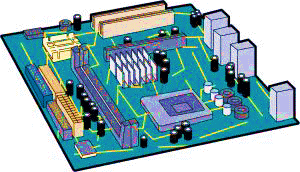 এগুলোকে একত্রে কী বলা য়ায়?
[Speaker Notes: শিক্ষক, শিক্ষার্থীদের নিকট থেকে পাঠ শিরোনাম বের করার লক্ষ্যে  প্রশ্ন করবেন যেমন- ১। ছবিগুলোতেকী কী দেখতে পাচ্ছ? ২।এ গুলোকে একত্রে কী বলা যায়? সম্ভাব্য উত্তর: তথ্য ও যোগাযোগ  সংশ্লিষ্ট যন্ত্রপাতি।]
আজকের পাঠের বিষয়
তথ্য ও যোগাযোগ প্রযুক্তি সংশ্লিষ্ট যন্ত্রপাতি
[Speaker Notes: ১। শিক্ষক পাঠ শিরোনাম বোর্ডে লিখে দিবেন।]
শিখনফল
    এ পাঠ শেষে শিক্ষার্থীরা –
১। বিভিন্ন প্রকার কম্পিউটারের নাম বলতে পারবে।
২। কম্পিউটার কিভাবে কাজ করে তা ব্যাখ্যা করতে পারবে।
৩। সফটওয়ার কী তা বলতে পারবে।
৪। হার্ডওয়্যারের গুরুত্ব ব্যাখ্যা করতে পারবে।
[Speaker Notes: এই স্লাইডটি শিক্ষক হাইড করে রাখতে পারেন।]
ছবিতে কি দেখতে পাচ্ছি?
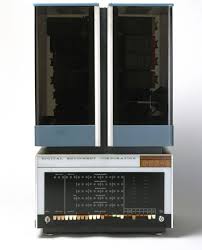 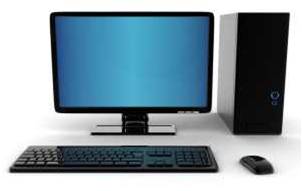 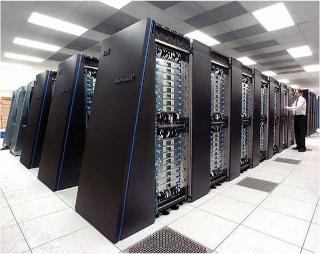 ডেক্সটপ কম্পিউটার
মিনি কম্পিউটার
সুপার কম্পিউটার
বিভিন্ন ধরনের কম্পিউটার
[Speaker Notes: শিক্ষার্থীদের কাছে জানতে চাওয়া যেতে পারে- ১। কয়েকটি কম্পিউটাএর নাম বল? সম্ভাব্য উত্তর: সুপার কম্পিউটার, মিনি কম্পিউটার, ডেক্সটপ। উক্ত কম্পিউটার গুলো নিয়ে  শিক্ষক আলোচনা করতে পারেন।]
এ ছাড়া আর কি কি কম্পিউটারের নাম বলতে পার?
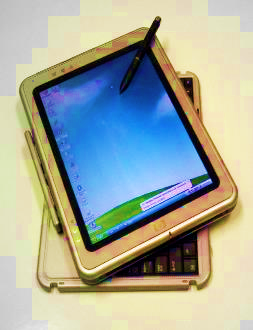 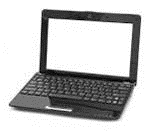 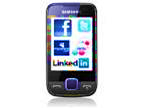 ল্যাপটপ
ট্যাবলেট পিসি
স্মার্টফোন
[Speaker Notes: শিক্ষার্থীদের কাছে জানতে চাওয়া যেতে পারে- ১। কয়েকটি কম্পিউটাএর নাম বল? সম্ভাব্য উত্তর: ল্যাপ্টপ , ট্যাবলেট পিসি, স্মার্টফোন। উক্ত কম্পিউটার গুলো নিয়ে  শিক্ষক আলোচনা করতে পারেন।]
কম্পিউটার যেভাবে কাজ করে
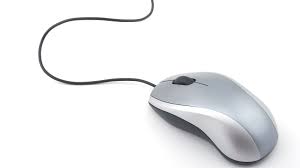 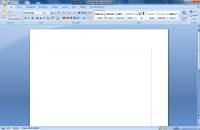 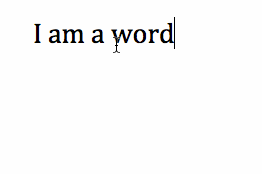 ইনপুট
প্রসেসর
মেমোরি
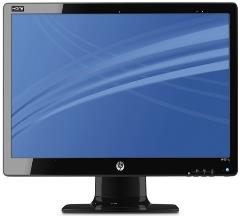 আউটপুট
[Speaker Notes: শিক্ষার্থীদের কাছে জানতে চাওয়া যেতে পারে- ১।ছবিটিতে তোমরা কী দেখতে পাচ্ছো? সম্ভাব্য উত্তর: মাউস, মেমোরি, প্রসেসর, মনিটর।
২।কম্পিউটারের মূল আংশ কয়টি? সম্ভাব্য উত্তর: ৪ টি,  ইনপুট, মেমোরি, প্রসেসর, আউটপুট। শিক্ষক এ সম্পর্কে বিস্তারিত আলোচনা করবেন।]
একক কাজ
কম্পিউটার কিভাবে কাজ করে ।
উত্তর: প্রথমে তথ্য গ্রহন করে তারপর প্রক্রিয়াকরনের মাধ্যমে ফলাফল প্রধান করে।
[Speaker Notes: শিক্ষক কাজটি করতে দিবেন। পরে উত্তর যাচাই বাচাই করে সঠিক উত্তরটি শিক্ষার্থীদের মাঝে উপস্থাপন করবেন।]
ছবি গুলো ভালো করে দেখ এবং ইনপুট ও আউটপুটযন্ত্রগুলো খুঁজে বের কর।
[Speaker Notes: এই পাঠের শুরুতে মাইন্ড ম্যাপিং এর মাধ্যমে ইনপুট ও আউটপুট  ডিভাইস গুলোর নাম শিক্ষার্থীদের কাছ থেকে আদায় করবেন।কীবোর্ড, মাউস, মনিটর, স্পিকার, সম্পর্কে আলোচনা করবেন।]
কম্পিউটার হার্ডওয়্যার
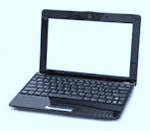 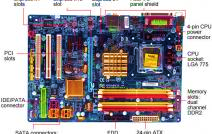 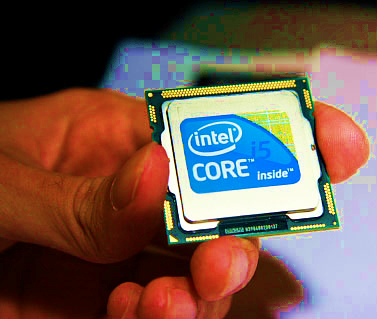 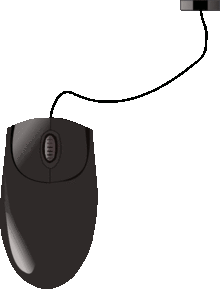 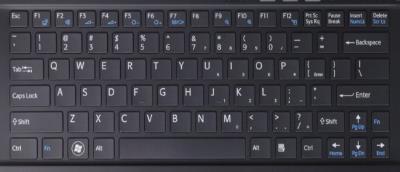 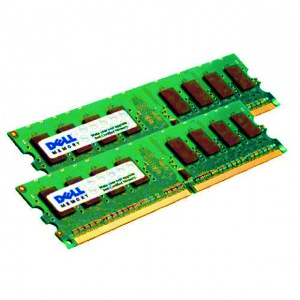 [Speaker Notes: শিক্ষার্থীদের কাছে জানতে চাওয়া যেতে পারে- হার্ডওয়্যার কাকে বলে? সম্ভাব্য উত্তর: কম্পিউটারের সকল যন্ত্রপাতিকে হার্ডওয়্যার বলে।শিক্ষক হার্ডওয়্যার সম্পর্কে আরো আলোচনা করবেন।]
ছবিতে কি দেখতে পাচ্ছি?
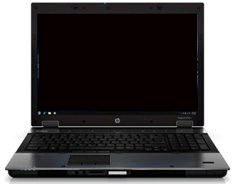 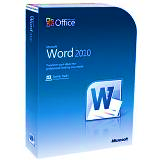 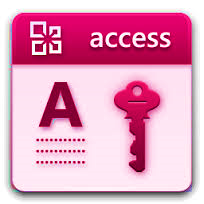 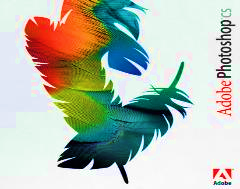 [Speaker Notes: শিক্ষার্থীদের কাছে জানতে চাওয়া যেতে পারে- সফটওয়্যার কাকে বলে? সম্ভাব্য উত্তর: কম্পিউটারের মেমরিতে নির্দিষ্ট ধরনের উপাত্ত রাখতে হয় এবং সে গুলো প্রসেসরে গিয়ে প্রসেসরকে দিয়ে ভিন্ন ভিন্ন কাজ করাতে পারে সেইগুলোকে সফটওয়্যার বলে।শিক্ষক সফটওয়্যার সম্পর্কে আরো আলোচনা করবেন।সফট ওয়্যার গুলো প্রসেসরের ভিতর গিয়ে কাজ করা শুরু করে।]
জোড়ায় কাজ
সফটওয়্যার কাকে বলে?
উত্তর : যা দিয়ে মেমরিতে রাখা তথ্য প্রসেসরে গিয়ে ভিন্ন ভিন্ন কাজ করাতে পারে তাকে সফটওয়্যার বলে।
[Speaker Notes: শিক্ষার্থী যদি ৩০ জন হয় তাহলে তাদেরকে  জন করে বিভক্ত করে জোড়ায়  কাজ দেওয়া যেতে পারে।শিক্ষক কাজটি করতে দিবেন। পরে উত্তর যাচাই বাচাই করে সঠিক উত্তরটি শিক্ষার্থীদের মাঝে উপস্থাপন করবেন।]
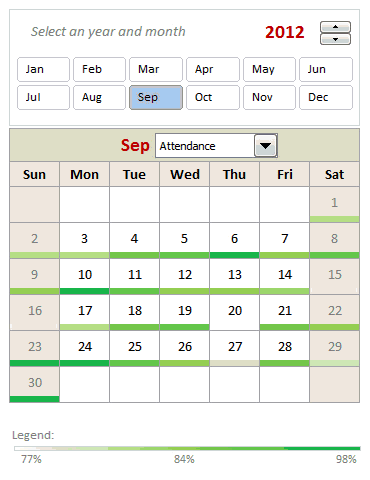 Microsoft Office Excel 2007
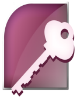 হিসাব নিকাশের জন্য ব্যবহৃত হয়।
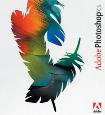 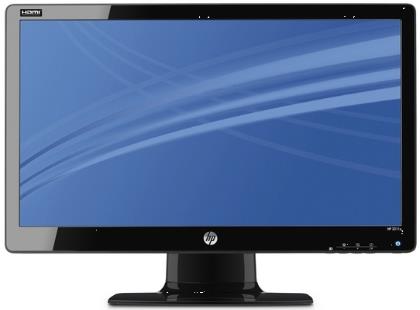 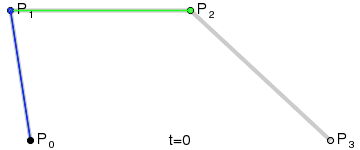 অ্যাডোবি ফটোশপ ছবির জন্য ব্যবহৃত হয়।
[Speaker Notes: শিক্ষার্থীদের কাছে জানতে চাওয়া যেতে পারে- ১। এম এস এক্সেল কী কাজে ব্যবহার করা হয়? সম্ভাব্য উত্তর: হিসাব নিকাশের জন্য ব্যবহৃত হয়।
২।এডোবি ফটোশপ কী কাজে ব্যবহার করা হয়? সম্ভাব্য উত্তর: ছবি আঁকার জন্য ব্যবহৃত হয়।]
দলগত কাজ
১। কম্পিউটার কিভাবে কাজ করে তা প্রবাহ চিত্রের   মাধ্যমে দেখাও।
[Speaker Notes: শিক্ষার্থী যদি ৩০ জন হয় তাহলে তাদেরকে ৫ দলে বিভক্ত করে দলগত কাজ দেওয়া যেতে পারে।প্রবাহ চিত্রটি আঁকার জন্য প্রয়োজনীয় উপকরন ব্যবহার করতে হবে।সম্ভাব্য উত্তর: প্রথমে তথ্য গ্রহন করে প্রক্রিয়াকরনের মাধ্যমে ফালাফল প্রদান করে।]
মূল্যায়ন
1।  সফটওয়্যার শক্তির ধরন কী ?
উত্তর সঠিক হয়েছে
আবার চেষ্টা কর
আবার চেষ্টা কর
আবার চেষ্টা কর
(খ) রাসায়নিক শক্তি
(ক) দৃশ্য শক্তি
(ঘ) অদৃশ্য শক্তি
(গ) অলৌকিক শক্তি
2.কম্পিউটারের যে কোন যন্ত্রাংশ কী বলা হয় ?
উত্তর সঠিক হয়েছে
আবার চেষ্টা কর
আবার চেষ্টা কর
আবার চেষ্টা কর
(ক) সফটওয়্যার
(খ) হার্ডওয়্যার
(ঘ) প্রোগ্রাম
(গ)  পার্টস
৩। একই সাথে ইনপুট এবং আউটপুট হিসাবে কোনটি কাজ করে ?
(ক) টাসস্কিন
(খ) মাদার বোর্ড
আবার চেস্টা কর।
আবার চেস্টা কর।
আবার চেস্টা কর।
উত্তর সঠিক হয়েছে।
(ঘ) মনিটর
(গ) কীবোর্ড
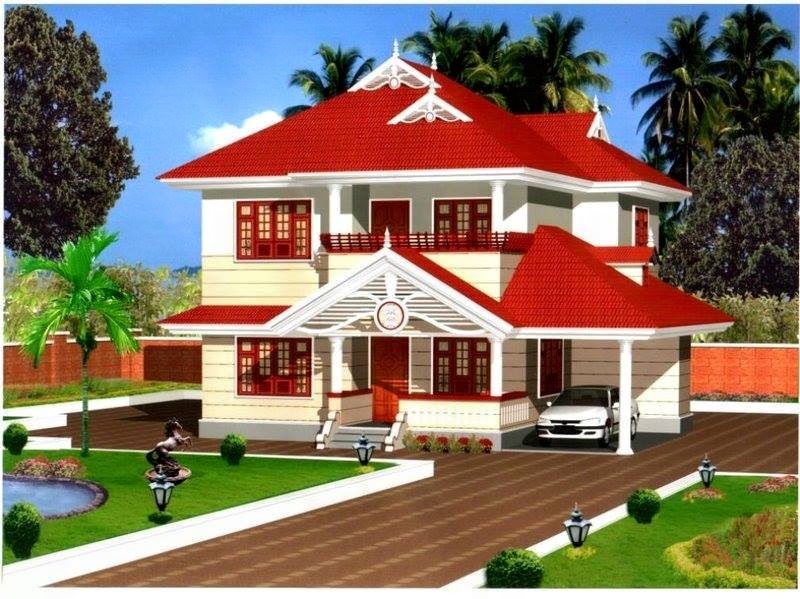 বাড়ীর কাজ
তথ্য যোগযোগ প্রযুক্তিতে যেসব যন্ত্র ব্যবহৃত হয়েছে সে সব যন্ত্রের ব্যাখ্যা দাও।
[Speaker Notes: শিক্ষার্র্থীরা বাড়ি থেকে কাজ করে আনার পর শিক্ষক সম্ভাব্য উত্তর  সুপার কম্পিউটার, মিনি কম্পিউটার, ডেক্সটপ, ল্যাপ্টপ , ট্যাবলেট পিসি, স্মার্টফোন কম্পিউটার গুলো নিয়ে  শিক্ষক আলোচনা করতে পারেন।]
ধন্যবাদ
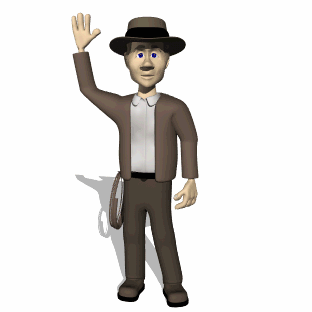